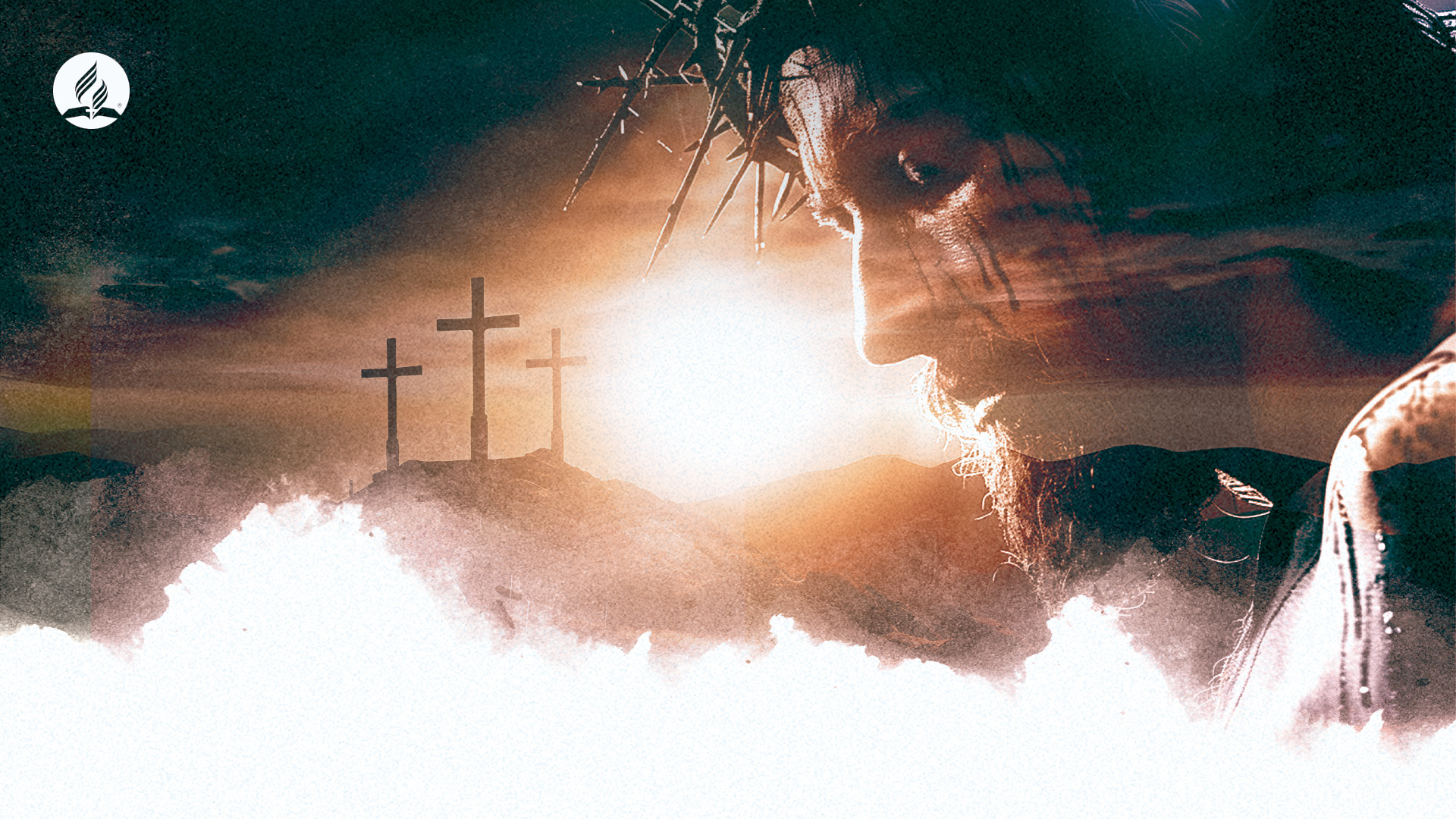 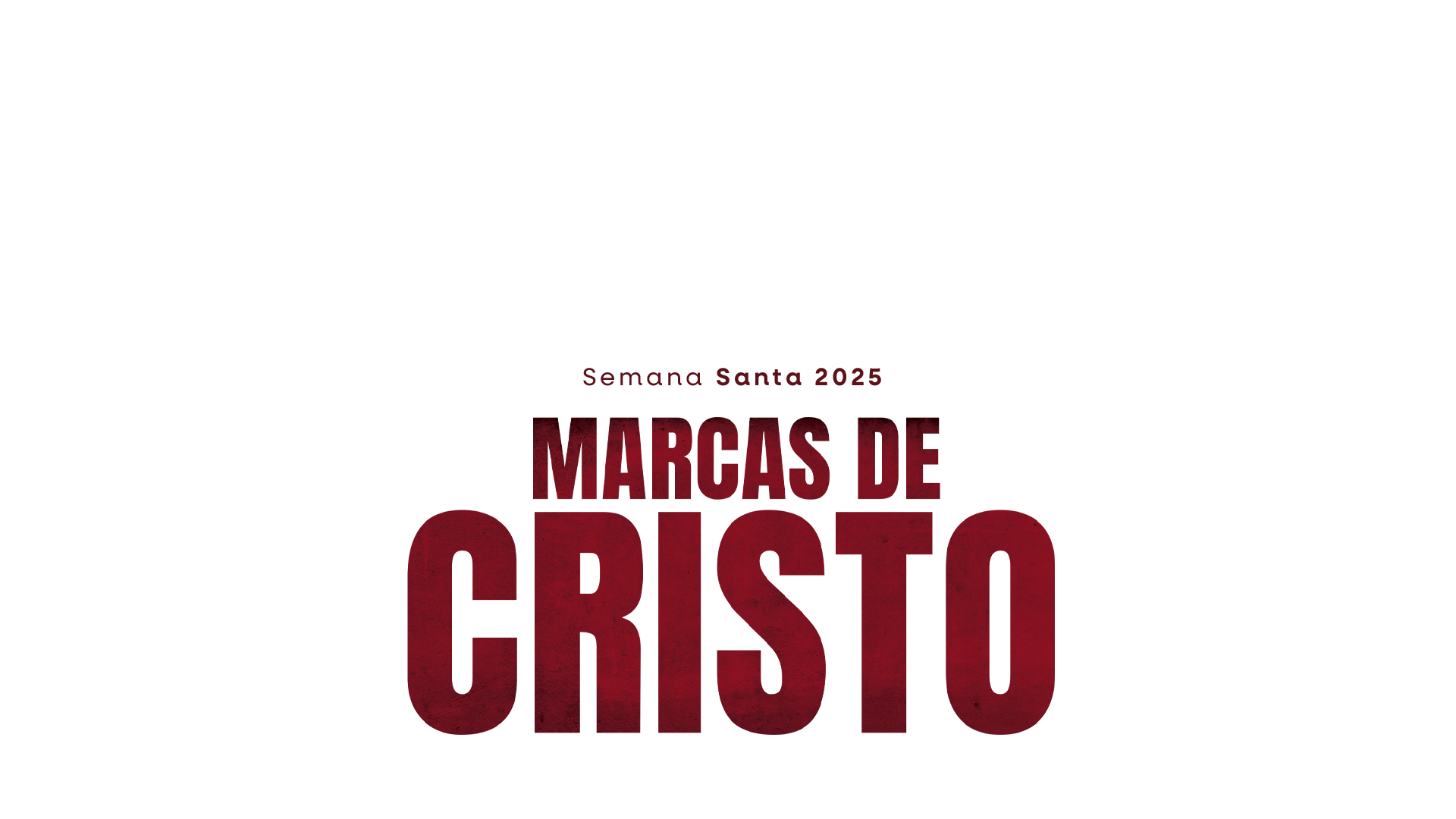 Las enseñanzas prácticas de Jesús y del cristianismo son esenciales en la educación.
[Speaker Notes: Os ensinamentos e as práticas de Jesus e do cristianismo são essenciais na educação

Pr. Eduardo Franco Silva
Reitor do SALT/UNACH]
RESURRECCIÓN
VIDA
MURTE
Durante la Semana Santa, recordamos la
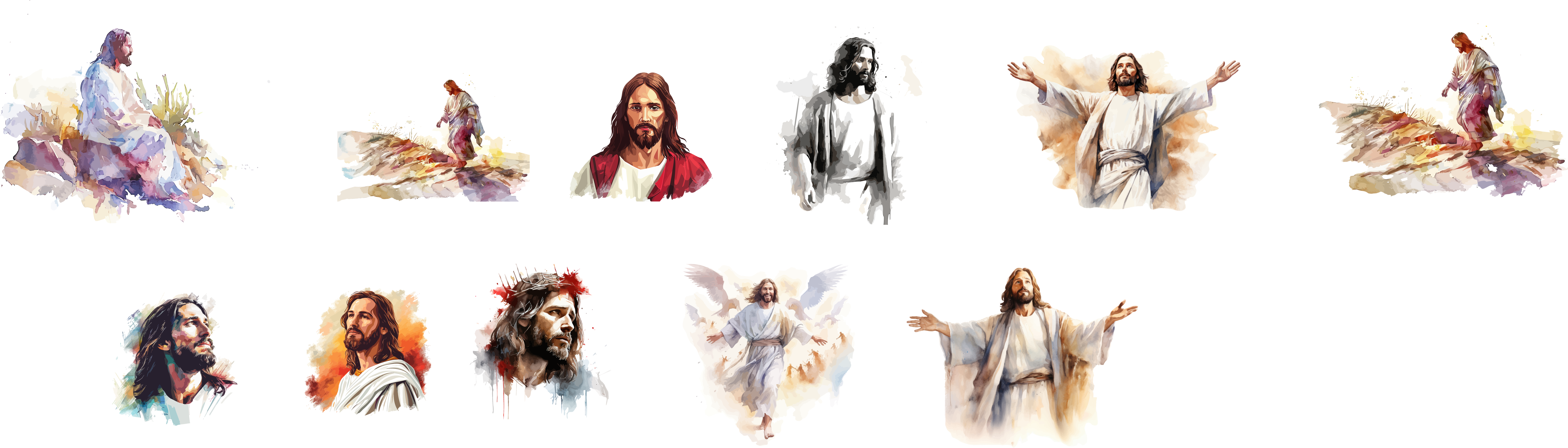 [Speaker Notes: Durante la Semana Santa recordamos la vida, muerte y resurrección de Jesús, que es el fundamento de nuestra fe y la base para las creencias de millones de personas alrededor del mundo. La vida de Jesús cambió la historia y la cultura de muchas naciones con el mensaje de amor y salvación, y continúa transformando la vida de millones de personas hasta hoy, llevando esperanza y salvación a los que lo aceptan como Salvador.]
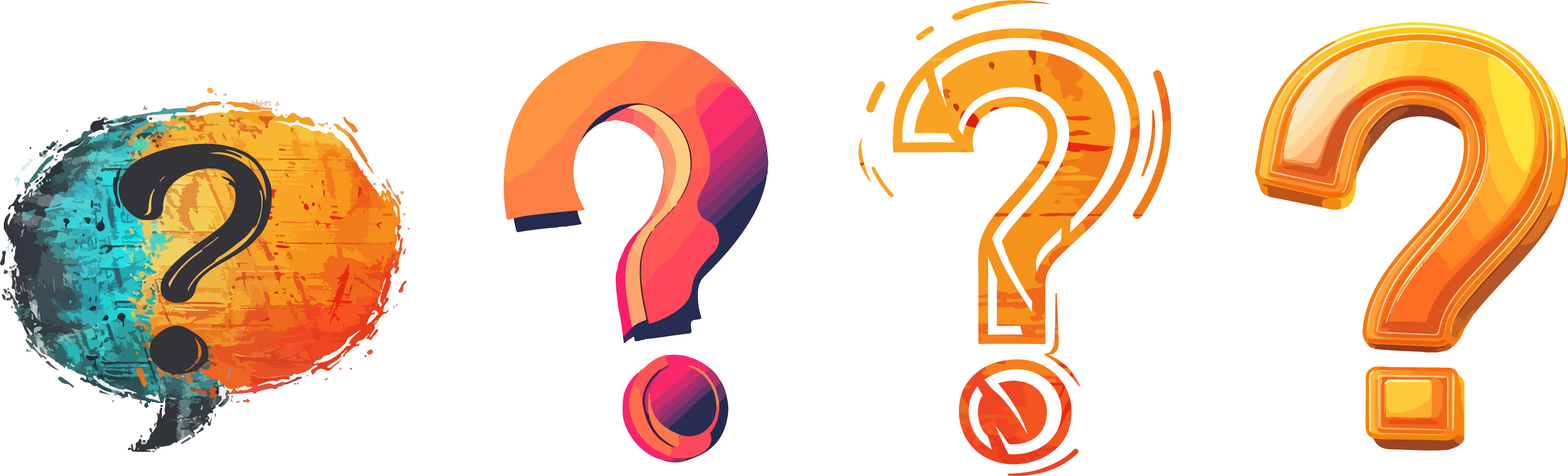 Hoy podemos preguntarnos cuán esenciales son las enseñanzas de
Jesús para la 
educación
[Speaker Notes: Hoy podemos preguntarnos cuán esenciales son las enseñanzas de Jesús para la educación.]
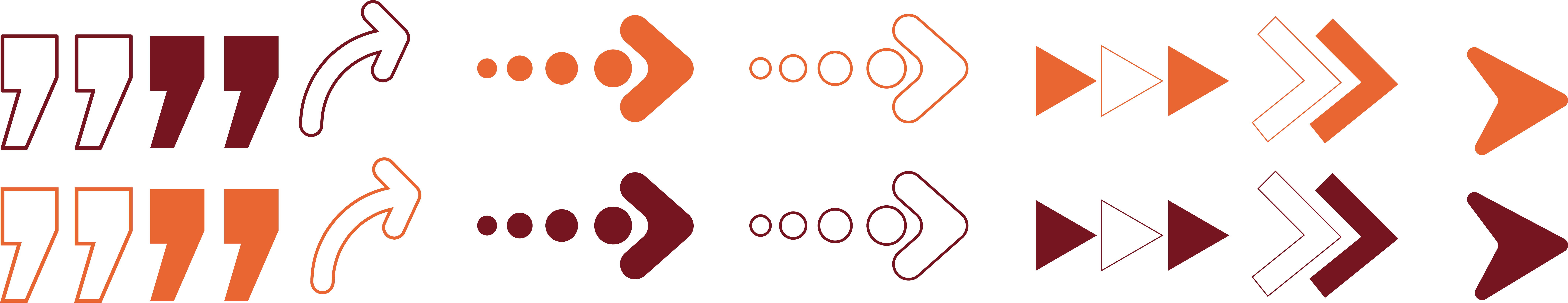 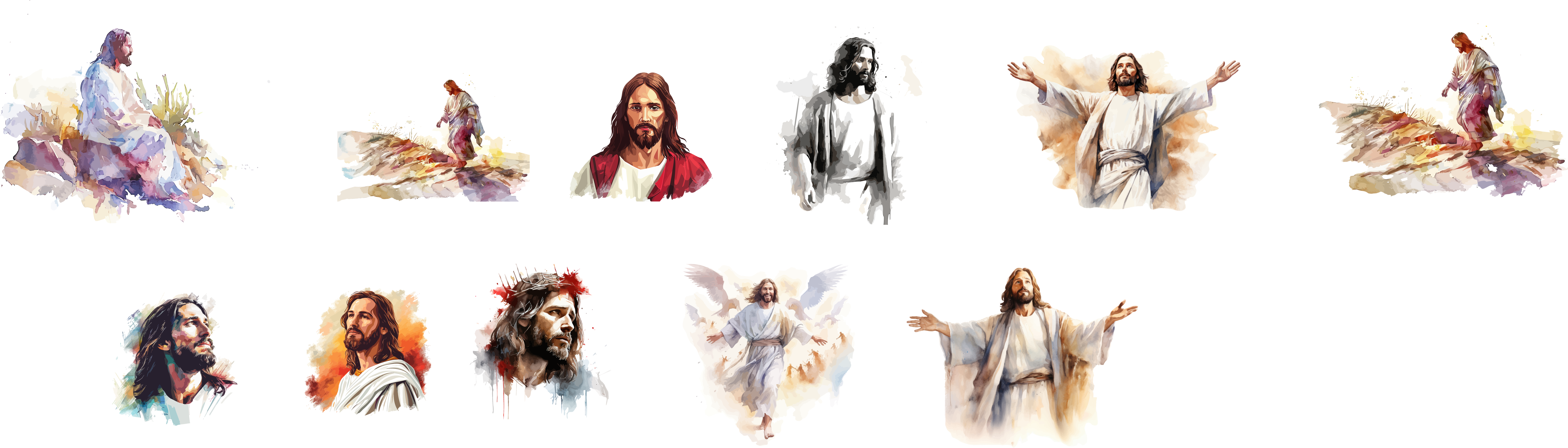 Si Jesús no hubiera venido, la educación en el mundo sería muy diferente a lo que es hoy.
[Speaker Notes: Si Jesús no hubiera venido, la educación en el mundo sería muy diferente de lo que es hoy. La influencia de Jesús y del cristianismo fue ampliamente documentada. James Kennedy y Jerry Newcombe, en su libro “¿Y si Jesús no hubiera nacido?”, destacan cómo la educación cristiana basada en las enseñanzas de Jesús ha sido altamente influyente en la educación, contribuyendo, por ejemplo, a la codificación de idiomas para escribir la Biblia en el idioma de las personas, como el alfabeto cirílico usado para dar forma escrita a los idiomas de millones de personas. Además, las enseñanzas de Cristo en la educación cristiana impulsaron los ideales de educación a todos en muchos países, permitido que la educación alcanzara no solo las elites, sino también a los menos afortunados y a millones de niños en muchos países del mundo. Además, ayudó a promover la creación de universidades de excelencia como Yale, Harvard y Oxford, para citar solo algunas. Aunque muchas de ellas hayan abandonado su identidad cristiana, hoy existen muchas otras universidades confesionales y un gran número de escuelas primarias y secundarias en todo el mundo que permanecen fieles a su vocación cristiana y al espíritu misionero de transmitir las enseñanzas de Jesús, ayudando a transformar la vida de millones de personas con su mensaje de salvación.]
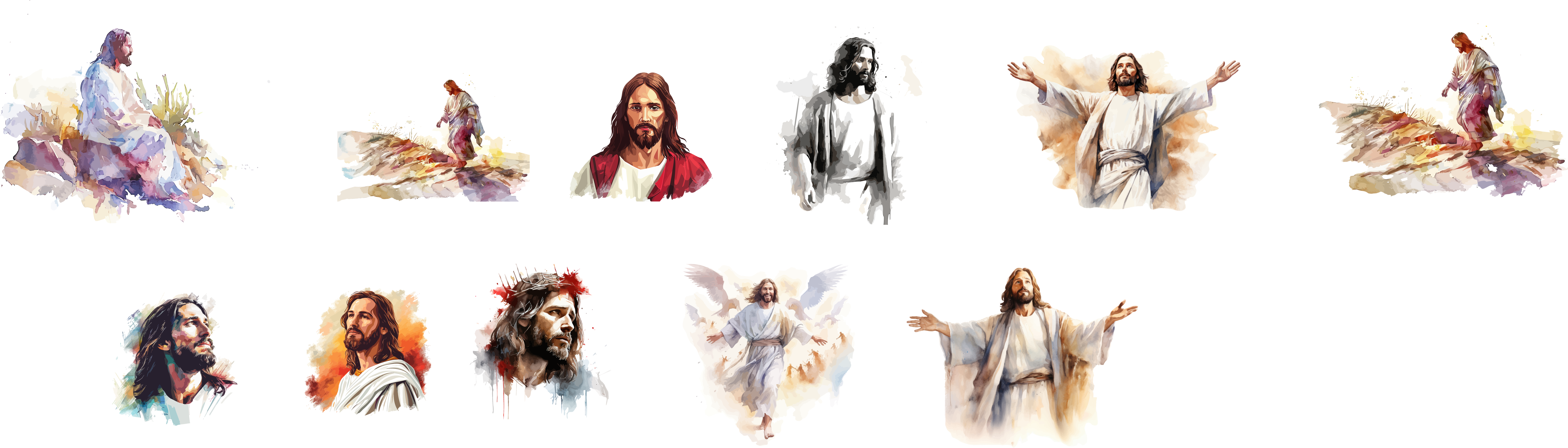 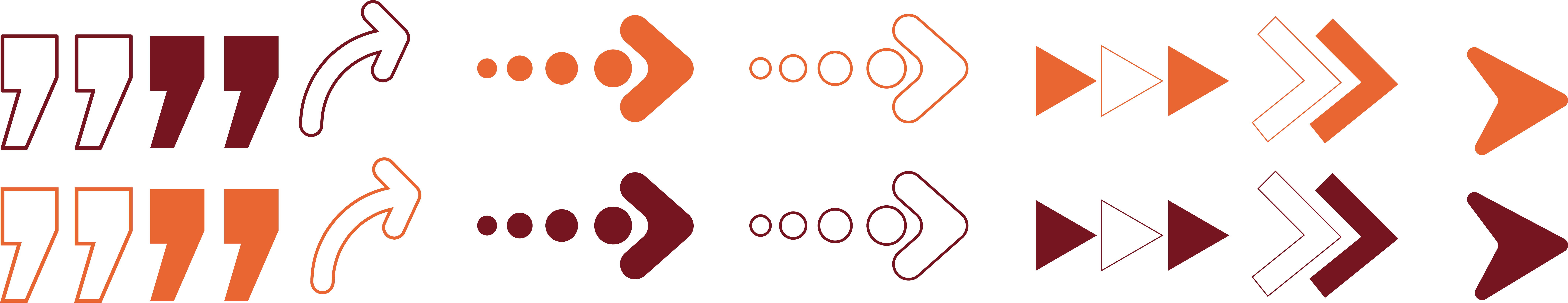 Las enseñanzas de
JESÚS
son esenciales para la educación
[Speaker Notes: Hoy veremos como las enseñanzas de Jesús son esenciales para la educación y cómo pueden transformar la vida de las personas para su bienestar y salvación.]
Mateo 28:19, 20
LAS ENSEÑANZAS DE JESÚS
Y EL CUMPLIMIENTO DE LA MISIÓN DE LA IGLESIA
[Speaker Notes: Las enseñanzas de Jesús y el cumplimiento de la misión de la iglesia. (Mateo 28:19, 20)]
1
Jesús dedicó su ministerio a enseñar
B
A
Jesús vino al mundo con el propósito de “buscar y salvar lo que se había perdido” (Lucas 19:10).
Como resultado de sus enseñanzas, la vida de miles de personas fue transformada para siempre.
[Speaker Notes: 1. Jesús dedicó su ministerio a enseñar.

a. Jesús vino al mundo con el propósito de “buscar y salvar lo que se había perdido” (Lucas 19:10) y para conseguirlo, Cristo dedicó gran parte de su tiempo y esfuerzo a la enseñanza. Mateo nos dice que “Recorría Jesús todas las ciudades y aldeas, enseñando” (Mateo 9:35). Los evangelios usan la palabra “enseñar” cerca de cincuenta veces para describir la actividad de Cristo. Él enseñaba en el campo, en el camino, en el templo, en las sinagogas, en las casas, en público para multitudes y en particular para sus seguidores más cercanos. Su ministerio fue tan dedicado a la enseñanza que, cuando lo prendieron, él mismo declaró: “Cada día estaba con vosotros enseñando en el templo” (Marcos 14:49). Su enseñanza era proclamar el evangelio (Lucas 20:1), o sea, la salvación gratuita por medio de la vida y la muerte de Jesús en nuestro lugar. 

b. Como resultado de sus enseñanzas, la vida de miles de personas fue transformada para siempre, dándoles vida, esperanza y cambios que las hicieron personas mejores, abandonando el pecado, como en el caso de la mujer sorprendida en adulterio, y siendo amable con el prójimo, como en el caso de Zaqueo, solo para citar algunos entre muchos otros. Esas mismas enseñanzas continuaron transformando y salvando a muchas personas después que Jesús murió, resucitó y ascendió al Cielo, por medio de las enseñanzas de sus discípulos a lo largo de los siglos hasta hoy.]
La enseñanza como método para el cumplimiento de la misión
B
A
C
2
La misión de hacer discípulos que Jesús dejó a la Iglesia (Mateo 28:19, 20).
Los discípulos tomaron muy en serio el papel de la enseñanza en el cumplimiento de la misión.
La enseñanza fue una actividad fundamental en el desarrollo de la iglesia cristiana desde sus comienzos y continuó siendo así por muchos siglos hasta hoy.
[Speaker Notes: 2. La enseñanza como método para el cumplimiento de la misión

a.  Al cumplir la misión de hacer discípulos que Jesús dejó para la Iglesia (Mateo 28:19, 20), la enseñanza ocupa un lugar central. Jesús dejó la orden de hacer discípulos, bautizándolos y enseñándoles a guardar todas las cosas que él había ordenado, un trabajo que es mucho más extenso en el tiempo y se proyecta a toda la vida cristiana. 

b. Los discípulos tomaron muy en serio el papel de la enseñanza en el cumplimiento de la misión, dedicando gran parte de su tiempo al trabajo de enseñar. Por ejemplo, está registrado que Pablo quedó un año y medio enseñando a la iglesia en Corinto (Hechos 18:11) y un año en Antioquía con otros discípulos (Hechos 11:26). Además, Pablo incentivó a los líderes a enseñar la doctrina bíblica a la iglesia (1 Timoteo 4:6, 11-16; 6:2). La capacidad de enseñar era considerada un requisito para los que lideraban la iglesia como obispos (1 Timoteo 3:2).
c. Así, la enseñanza fue una actividad fundamental en el desarrollo de la iglesia cristiana desde sus comienzos y continuó siendo así por muchos siglos hasta hoy, dejando un legado de enorme riqueza en el sistema educativo occidental.]
Las enseñanzas de Jesús son esenciales en la educación cristiana
A
3
Al seguir la orden de Jesús de enseñar “todas las cosas que os he mandado” (Mateo 28:20), la educación cristiana que los discípulos transmitieron estaba basada en la vida y las enseñanzas de Cristo (Hechos 1:1). En ese sentido, la enseñanza principal de los apóstoles era la salvación gratuita por medio de la vida y muerte de Jesús en nuestro lugar (1 Corintios 15:13; Romanos 5:17-20).
[Speaker Notes: 3. Las enseñanzas de Jesús son esenciales en la educación cristiana.

Al seguir la orden de Jesús de enseñar “todas las cosas que os he mandado” (Mateo 28:20), la educación cristiana que los discípulos transmitieron estaba basada en la vida y las enseñanzas de Cristo (Hechos 1:1). En ese sentido, la enseñanza principal de los apóstoles era la salvación gratuita por medio de la vida y muerte de Jesús en nuestro lugar (1 Corintios 15:13; Romanos 5:17-20). Esa enseñanza central es lo que ha motivado a los cristianos a enseñar a los otros las buenas nuevas de salvación a lo largo de la historia. Muchos, como Juan Hus, Martín Lutero, William Tyndale, dieron sus vidas y hasta fueron martirizados por su lealtad a la enseñanza de la salvación por medio de Jesús son esenciales para una educación que busca transformar la vida de las personas como lo hacía Jesús.]
Marcos 4:1-2
¿CÓMO
ENSEÑABA
JESÚS?
[Speaker Notes: ¿Cómo enseñaba Jesús? (Marcos 4:1-2)]
Jesús enseñaba con métodos didácticos avanzados
B
A
1
Muchos sistemas educativos están implementando reformas educativas basadas en estudios recientes sobre cómo aprenden las personas.
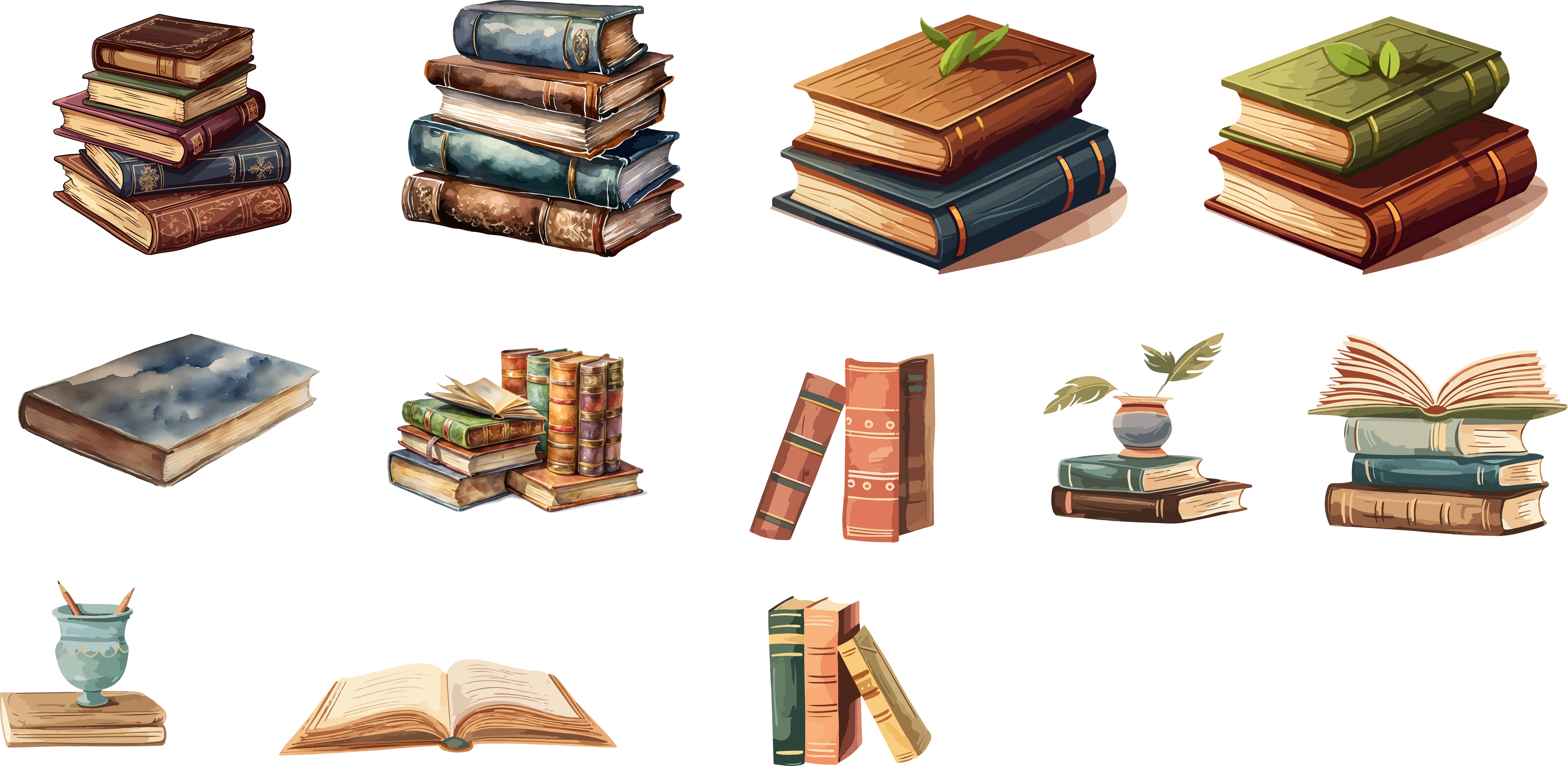 Jesús utilizó ese tipo de enseñanza, anticipándose a los teóricos. Por ejemplo, Jesús enseñó en el Sermón del Monte que sus seguidores deberían confiar que Dios los protegería (Mateo 6:25-31).
[Speaker Notes: 1. Jesús enseñaba con métodos didácticos avanzados.

a. Actualmente muchos sistemas educativos están implementando reformas educativas basadas en estudios recientes sobre como aprenden las personas. Un ejemplo es el movimiento de reforma en la enseñanza superior chilena que propone una formación basada en competencias, o sea, en la habilidad de realizar una tarea y no solo en el conocimiento teórico. Ese abordaje integra la enseñanza teórica, afectiva y práctica. 

b. Jesús utilizó ese tipo de enseñanza, anticipándose a los teóricos. Por ejemplo, Jesús enseñó en el Sermón del Monte que sus seguidores deberían confiar que Dios los protegería (Mateo 6:25-31). Después, cuando ellos atravesaron el mar, él les demostró su protección calmando la tempestad (Mateo 8:23-27), y en seguida hizo que ellos pusieran esa confianza en práctica cuando los envió para predicar sin llevar dinero o provisiones (Mateo 10:9, 10). Jesús también usó una gama variada de recursos didácticos para enseñar las verdades eternas, llevando a las personas de lo conocido a lo desconocido, con ejemplos de la naturaleza, de la vida cotidiana, de parábolas, el uso de preguntas, discursos, actividades prácticas, entre muchas otras estrategias didácticas. Todo eso con el propósito de transformar la vida de las personas para su bien y su salvación.]
Jesús abordaba a las personas de forma holística
A
2
En su enseñanza Jesús no enseñaba solo el conocimiento teórico sino también abordaba a las personas de forma holística. Un ejemplo claro es la experiencia de Zaqueo, un cobrador de impuestos que no solo comprendió el evangelio, sino que por medio de la enseñanza holística de Jesús, quien lo visitó en su casa y le demostró afecto y valentía, fue restaurado para encontrar perdón y paz consigo mismo, restauración social por medio de un cambio genuino de actitud, y restauración espiritual por medio de una reconciliación con Dios y el prójimo (Lucas 19:1-10).
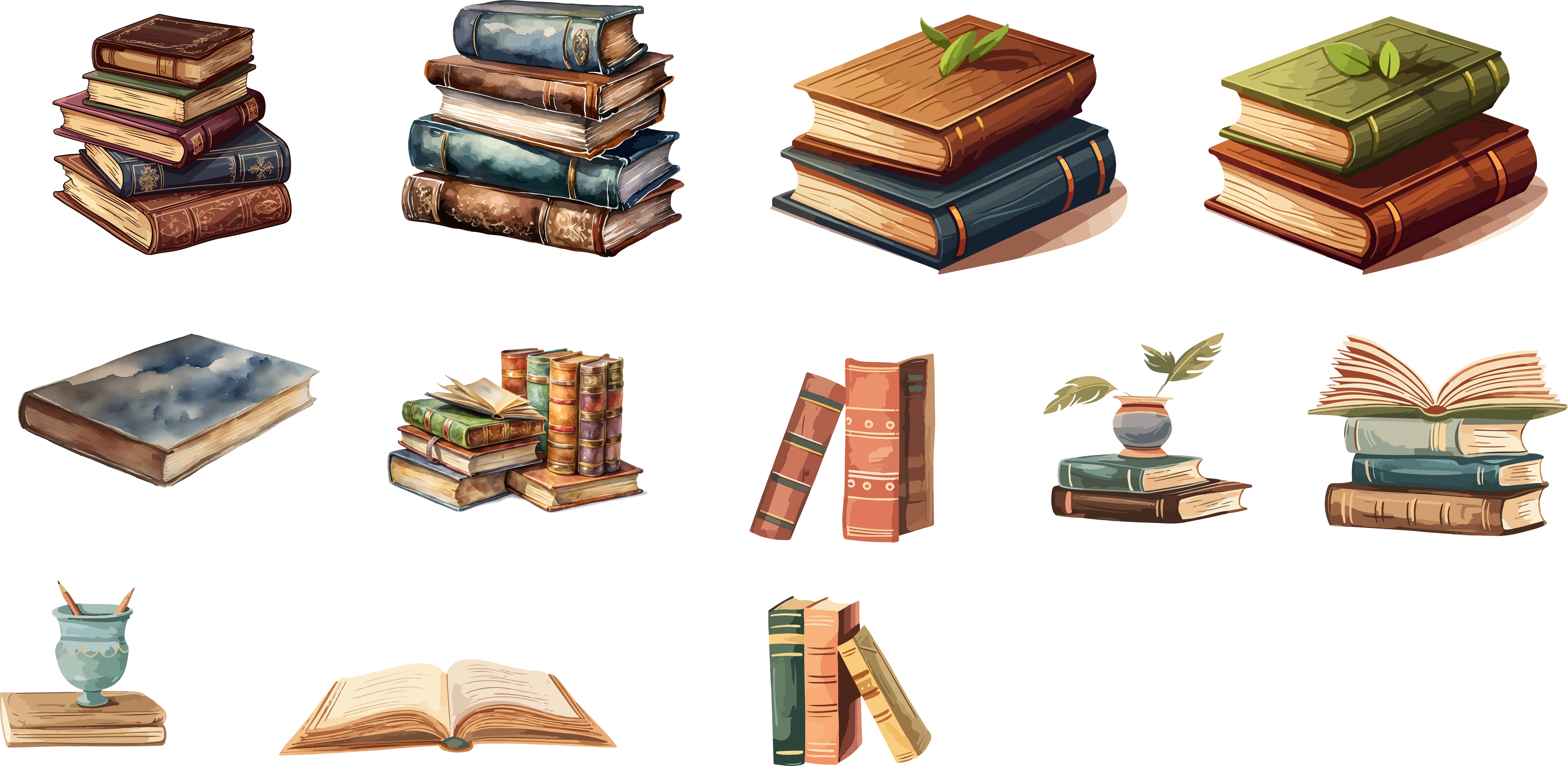 [Speaker Notes: 2. Jesús abordaba a las personas de forma holística.

En su enseñanza Jesús no enseñaba solo el conocimiento teórico sino también abordaba a las personas de forma holística. Un ejemplo claro es la experiencia de Zaqueo, un cobrador de impuestos que no solo comprendió el evangelio, sino por medio de la enseñanza holística de Jesús, quien lo visitó en su casa y le demostró afecto y coraje, fue restaurado para encontrar perdón y paz consigo mismo, restauración social por medio de un cambio genuino de actitud, y restauración espiritual por medio de una reconciliación con Dios y con el prójimo (Lucas 19:1-10).]
Jesús enseñaba con la autoridad de su propio ejemplo
A
3
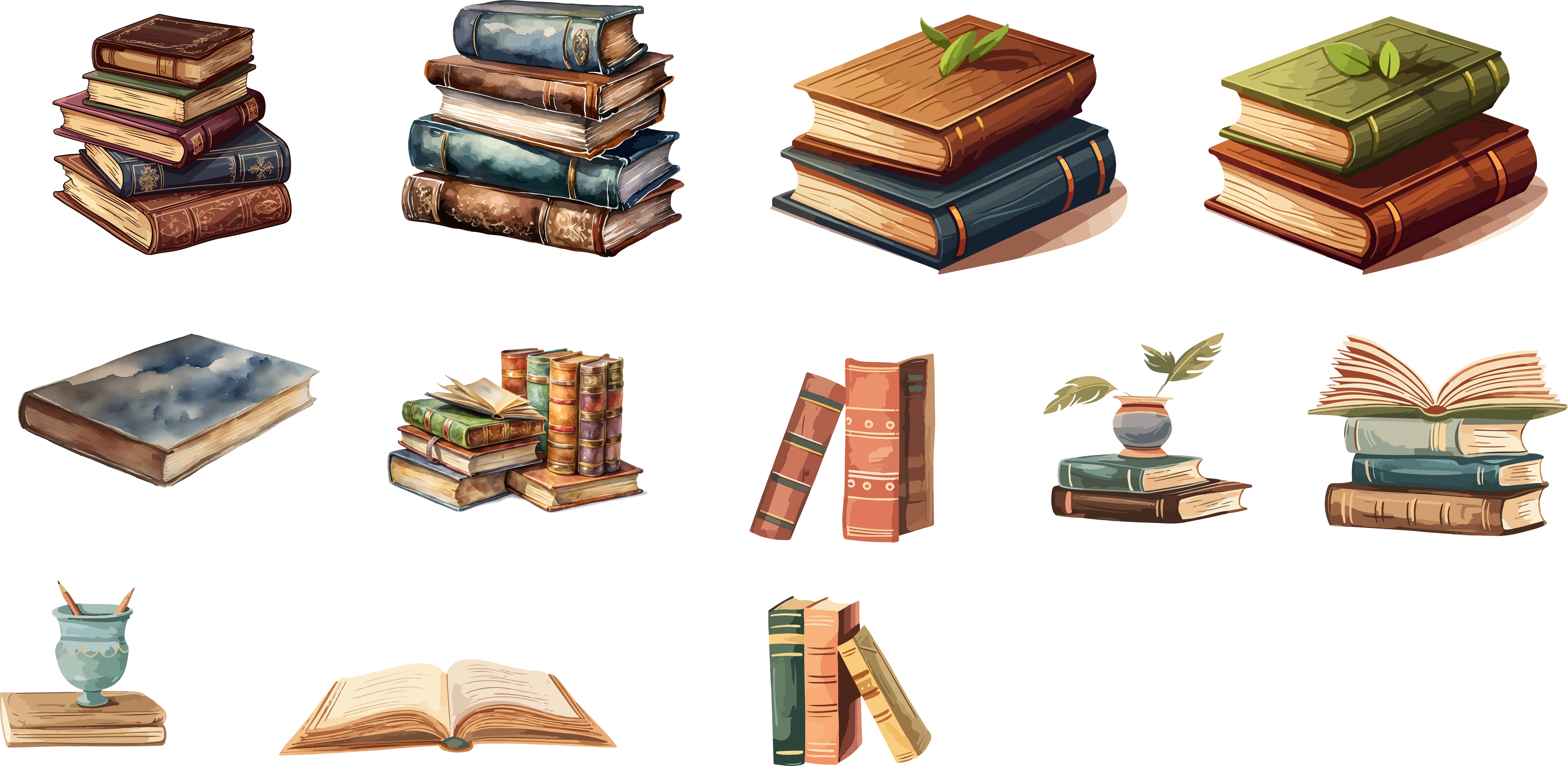 Todas las enseñanzas de Jesús estuvieron respaldadas por su ejemplo. Jesús incorporó en su vida lo que quería enseñar. Jesús dijo a sus discípulos: “Aprended de mí, que soy manso y humilde de corazón” (Mateo 11:29).
[Speaker Notes: 3. Jesús enseñaba con la autoridad de su propio ejemplo.

Todas las enseñanzas de Jesús estuvieron respaldadas por su ejemplo. Jesús incorporó en su vida lo que quería enseñar. Jesús dijo a sus discípulos: “aprended de mí, que soy manso y humilde de corazón” (Mateo 11:29). Jesús enseñó a sus discípulos que, si querían ser líderes, deberían adoptar una actitud de servicio (Mateo 20:26), una actitud que él mismo demostró gráficamente cuando tomó el lugar de un siervo al lavar los pies de ellos en la última cena. Lo mismo se aplica a su enseñanza de estar siempre listos a perdonar, lo que él hizo con sus propios verdugos cuando lo crucificaron, le pidió a Dios: “Padre, perdónalos, porque no saben lo que hacen” (Lucas 23:34).]
Lucas 19:1-10
LAS ENSEÑANZAS DE JESÚS
TRANSFORMAN LA VIDA DE LAS PERSONAS
[Speaker Notes: Las enseñanzas de Jesús transforman la vida de las personas (Lucas 19:1-10)]
Jesús ayudaba a las personas a evaluar su vida actual y a transformarse en personas mejores
B
A
1
Siguiendo el ejemplo de Zaqueo, podemos ver que ese hombre, que había acumulado riquezas cobrando impuestos de manera deshonesta e impropia, gracias a la demostración de bondad y amor de Jesús, se arrepintió, decidió devolver cuatro veces lo que había defraudado y comenzó a vivir una vida nueva transformada por Jesús.
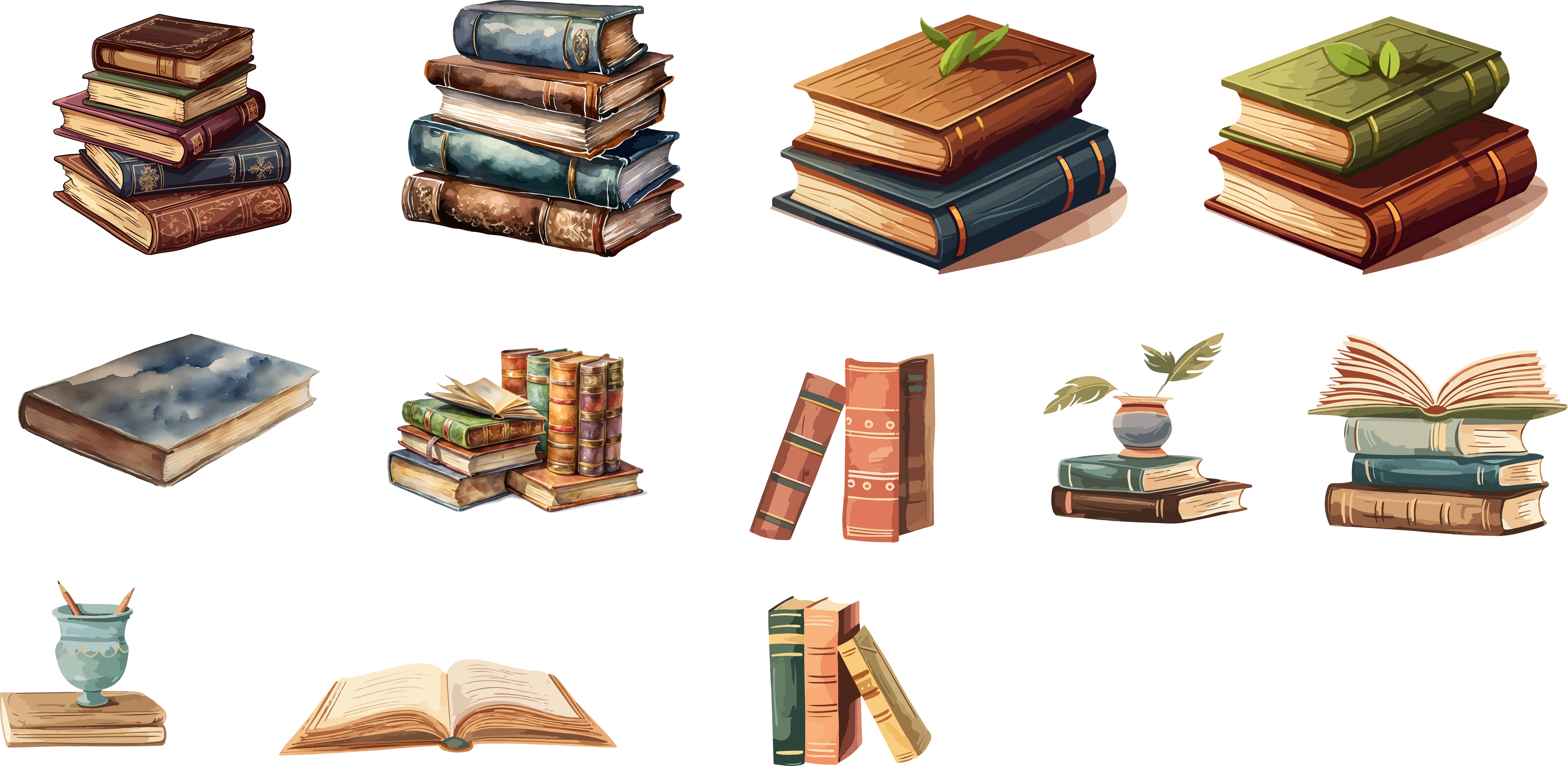 Así como Zaqueo, un hombre pecador y lleno de culpa, considerado indigno por muchos y por él mismo, usted puede permitir que Jesús entre en su vida y su hogar, aceptar el amor de Cristo y permitir que él transforme su vida para siempre.
[Speaker Notes: 1. Jesús ayudaba a las personas a evaluar su vida actual y a transformarse en personas mejores. 

a. Siguiendo el ejemplo de Zaqueo podemos ver que ese hombre, que había acumulado riquezas cobrando impuestos de manera deshonesta e impropia, gracias a la demostración de bondad y amor de Jesús, se arrepintió, decidió devolver cuatro veces lo que había defraudado y comenzó a vivir una vida nueva transformada por Jesús. Por eso Jesús puede declarar. “Hoy ha venido la salvación a esta casa”, porque Jesús, que es la salvación, entró en aquella casa y porque Zaqueo aceptó el mensaje de salvación y su vid había sido transformada. 

b. Hoy, así como Zaqueo, un hombre pecador y lleno de culpa, considerado indigno por muchos y por él mismo, usted puede permitir que Jesús entre en su vida y en su hogar, aceptar el amor de Cristo y permitir que él transforme su vida para siempre.]
B
A
C
Las enseñanzas de Jesús enfatizan su amor y ayudan a las personas a reconectarse con Dios de una forma salvífica
2
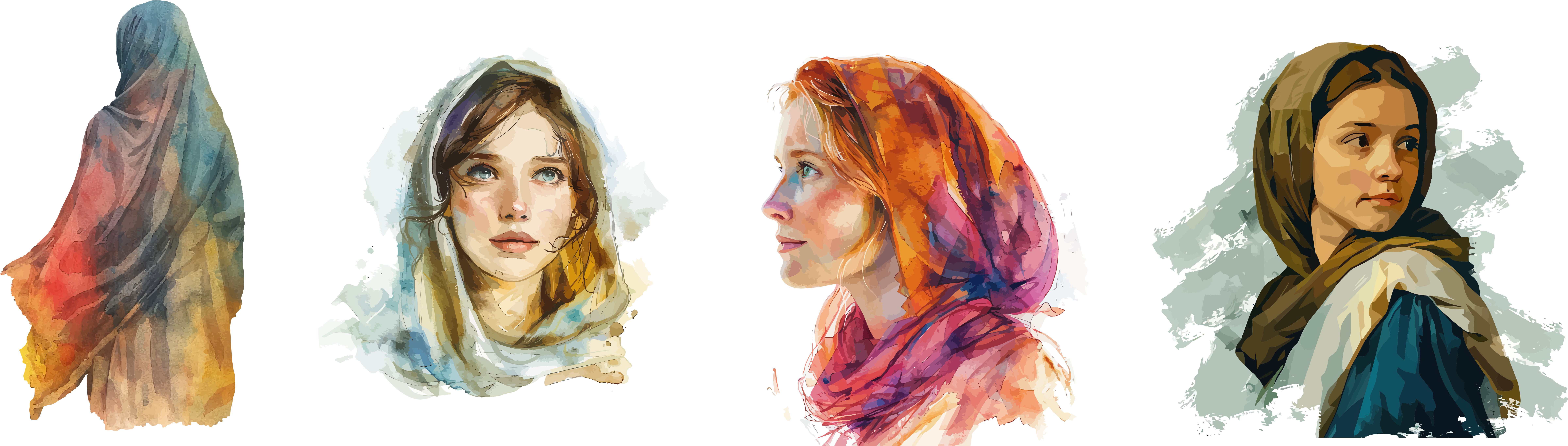 La mujer que fue sorprendida flagrante en el delito de adulterio.
Las enseñanzas de perdón, restauración y salvación están claramente ejemplificadas en la experiencia de esa mujer perdonada por Cristo, que también fue enseñada.
Jesús enseñó de forma práctica y directa a los líderes, a la multitud y a la propia mujer el poder transformador del amor y del perdón de Dios.
[Speaker Notes: 2. Las enseñanzas de Jesús enfatizan su amor y ayudan a las personas a reconectarse con Dios de una forma salvífica. 

a. Otro ejemplo de cómo las enseñanzas de Cristo pueden transformar la vida de las personas es el de la mujer que fue sorprendida flagrante en el delito de adulterio. El relato del apóstol Juan nos dice que Jesús estaba enseñando otra vez (Juan 8:2). Entonces, los líderes judíos le trajeron una mujer sorprendida flagrante en el delito de adulterio. De acuerdo con la ley judía, ella debería ser apedreada, entonces los líderes le preguntaron a Jesús: “Tú, pues, ¿qué dices?”, pero Jesús no respondió, y comenzó a escribir en tierra. Algunos autores sugieren que él podría haber escrito palabras relacionadas a los pecados de los acusadores. Entonces, Jesús sentenció:” El que de vosotros esté sin pecado sea el primero en arrojar la piedra contra ella” (Juan 8:7). Juan agrega que los líderes acusados por su consciencia se retiraron; entonces el Maestro le dijo a la mujer “¿Dónde están los que te acusaban? ¿Ninguno te condenó? Ella dijo: Ninguno, Señor”. A lo que Jesús respondió: “Ni yo te condeno; vete, y no peques más”. El encuentro con el Salvador no solo salvó la vida de la mujer, sino ella fue rescatada de una vida de pecado y sufrimiento a una vida nueva de servicio a Dios.

b. Las enseñanzas de perdón, restauración y salvación están claramente ejemplificadas en la experiencia de esa mujer perdonada por Cristo, que también fue enseñada. 

c. En ese episodio, Jesús enseñó de forma práctica y directa a los líderes, a la multitud y a la propia mujer el poder transformador del amor y del perdón de Dios. Así como la mujer adúltera perdonada por Jesús, cada uno de nosotros puede experimentar por sí mismo el poder transformador de Jesús y de sus enseñanzas.]
VAMOS A
REFLEXIONAR
[Speaker Notes: CONCLUSIÓN]
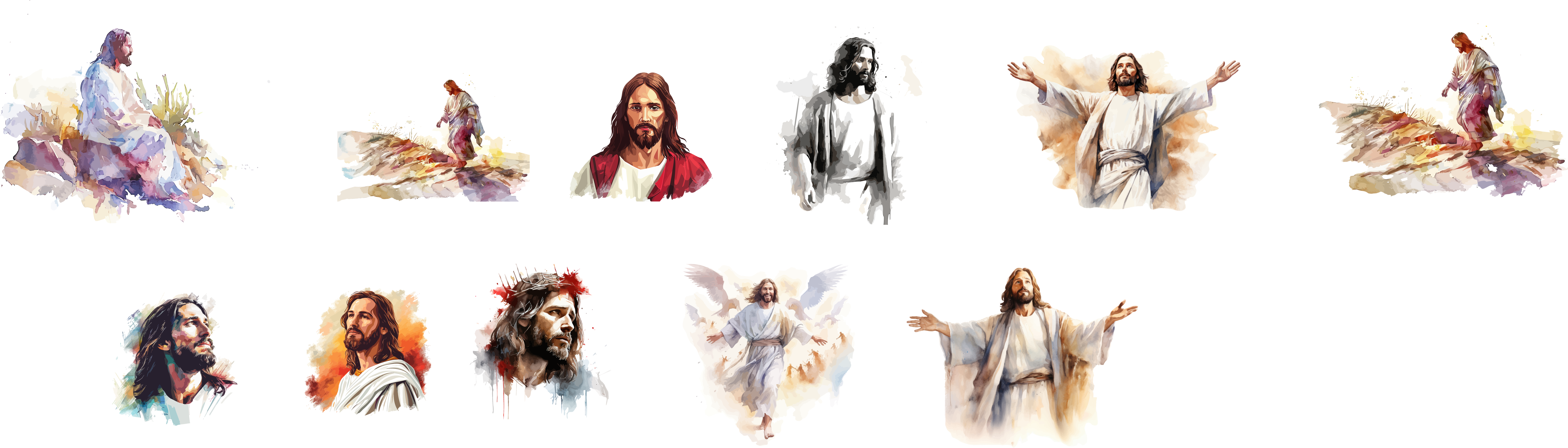 La evidencia más concreta de la centralidad de las enseñanzas de Cristo en la educación es el testimonio de miles de vidas transformadas por medio de la educación basada en esas enseñanzas, como está ejemplificado por la experiencia de George Müller.
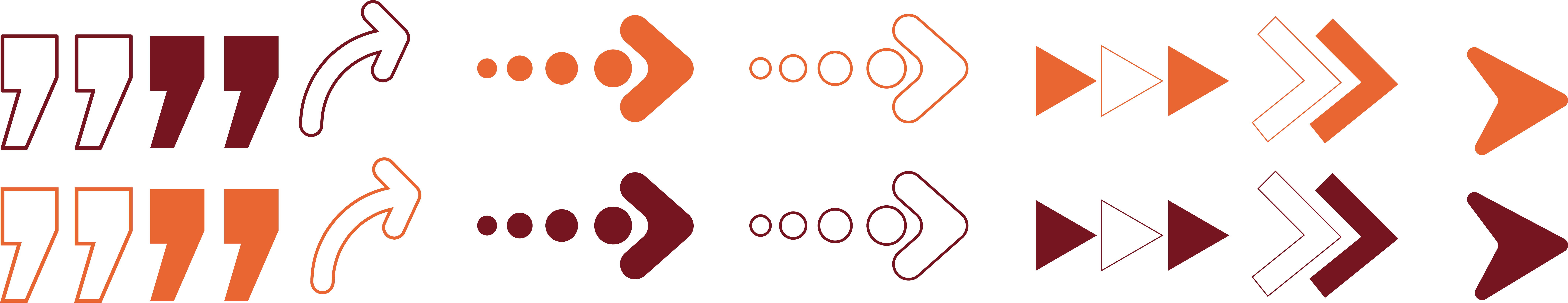 [Speaker Notes: Sin duda, el legado de las enseñanzas de Jesús en la educación es inmenso y difícil de cuantificar. Sin embargo, la evidencia más concreta de la centralidad de las enseñanzas de Cristo en la educación es el testimonio de miles de vidas transformadas por medio de la educación basada en las enseñanzas de Cristo, como está ejemplificado por la experiencia de George Müller.]
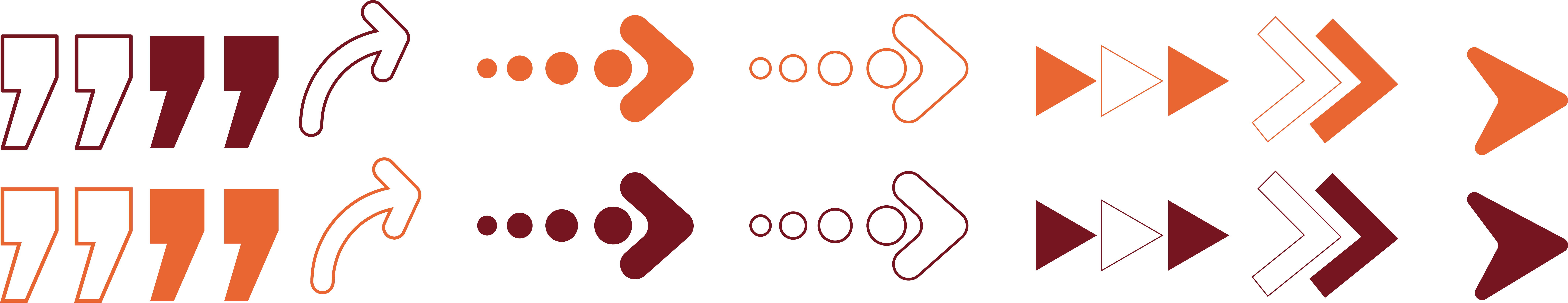 George Müller
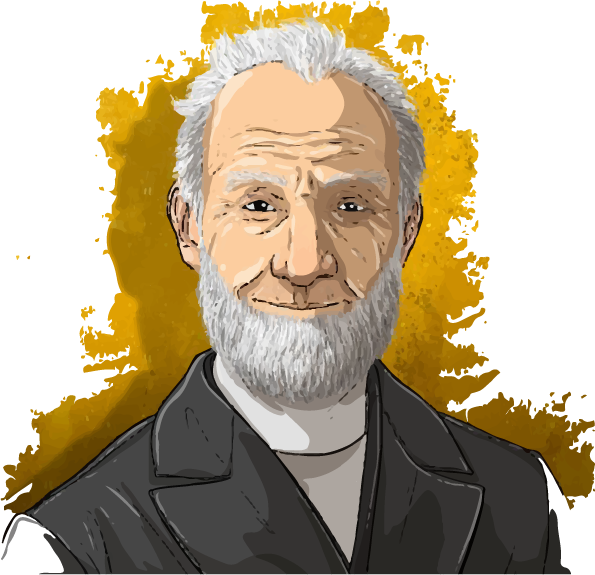 Su legado ha inspirado a muchos hasta hoy a comprometerse con el evangelio de Jesús y a cuidar de los necesitados por medio de instituciones como la Müller Foundation.
[Speaker Notes: En Alemania, en el otoño de 1805 nació George Müller en el seno de una familia cristiana. A pesar de las enseñanzas de sus padres, Müller llevó una vida desordenada e irresponsable, involucrándose en lo que él define en su autobiografía como “todos los tipos de pecados”, llegando hasta incluso a la prisión. En 1825, en medio de una profunda sensación de vacío, comenzó a leer las enseñanzas de Jesús en la Biblia y recibió la influencia de la educación cristiana y de amistades piadosas. Como resultado, decidió entregar su vida a Jesús y vivir para cumplir la misión de Cristo en la Tierra; se dedicó a cuidar de los huérfanos en Bristol, Inglaterra, proporcionándoles vivienda, refugio, alimento y educación cristiana. George Müller escribió varios libros que impactaron a millones de personas con su testimonio y experiencia personal con Cristo. Su legado ha inspirado a muchos hasta hoy a comprometerse con el evangelio de Jesús y a cuidar de los necesitados por medio de instituciones como la Müller Foundation.]
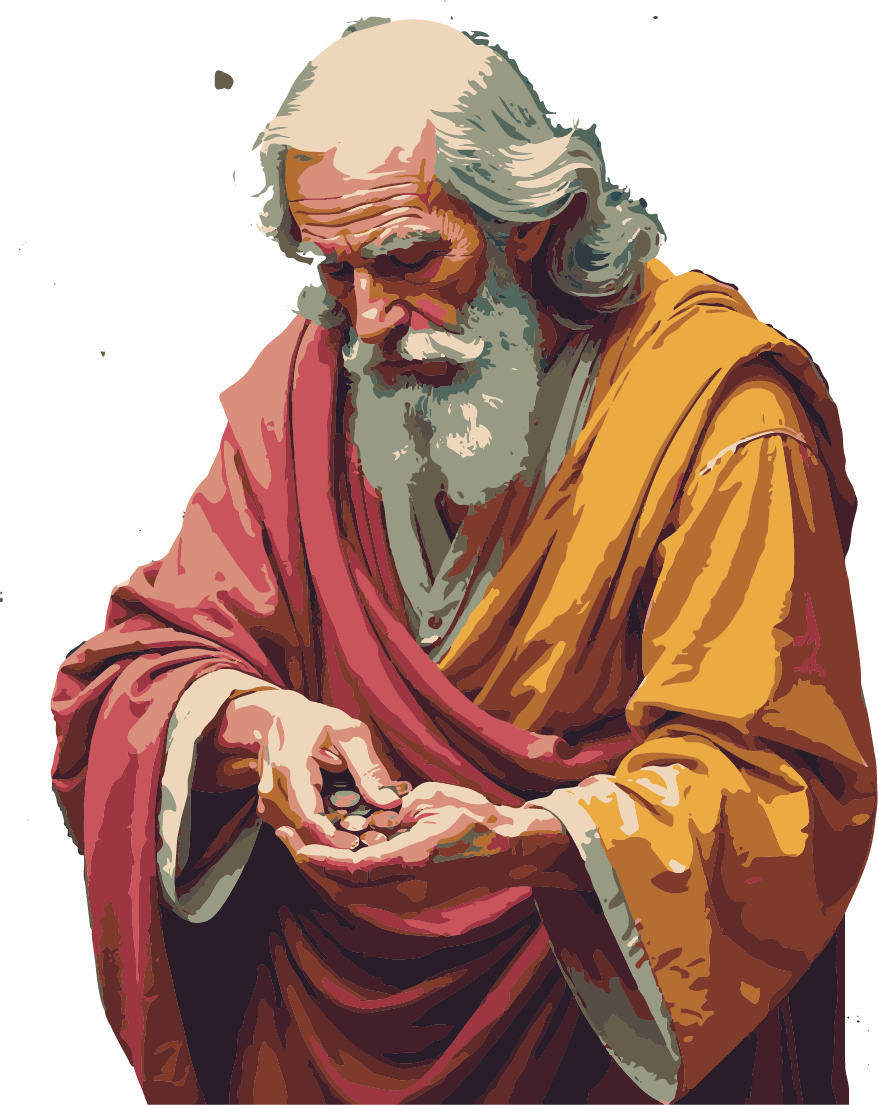 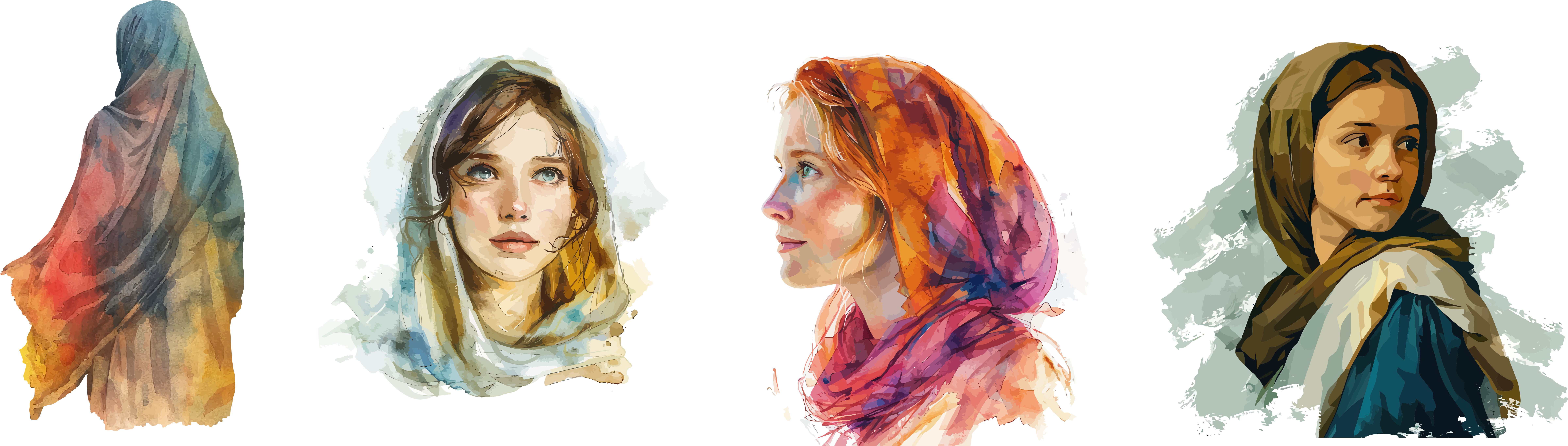 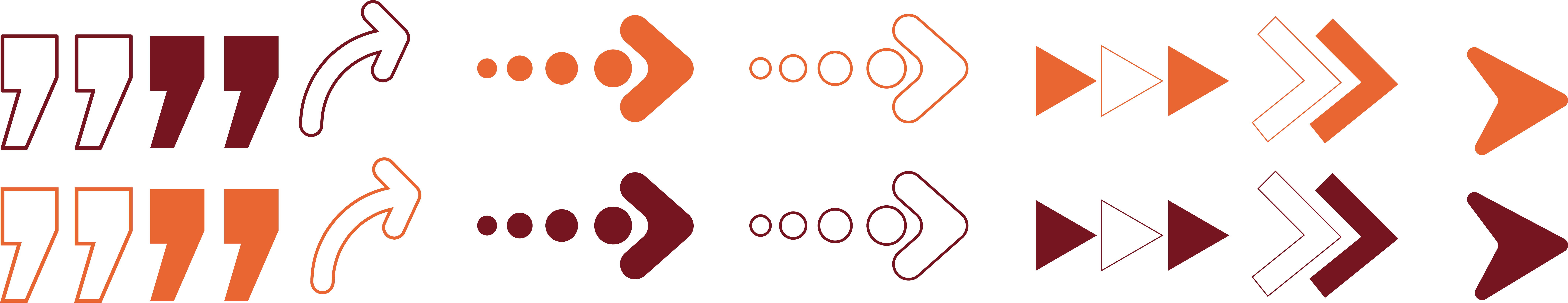 Las experiencias de
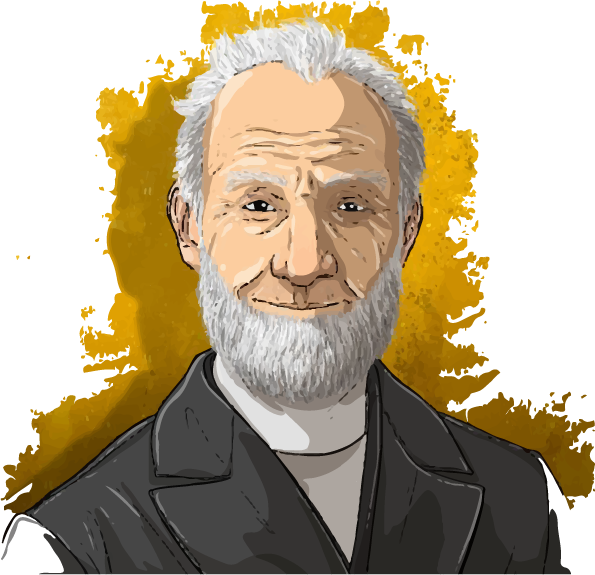 Zaqueo, de la mujer adúltera perdonada por Cristo, como también la vida de George Müller, nos muestran que las enseñanzas de Cristo son esenciales en la educación, pues tienen un poder de cambiar la vida de las personas, de llevarlas a una transformación de una vida de pecado y distanciamiento de Dios a una vida dirigida por Jesucristo y sus enseñanzas, una vida nueva, que al recibir el perdón y la salvación que Jesús ofrece, se caracteriza por la fe y la bondad.
[Speaker Notes: Las experiencias de Zaqueo, de la mujer adúltera perdonada por Cristo, como también la vida de George Müller, nos muestran que las enseñanzas de Cristo son esenciales en la educación, pues tienen un poder de cambiar la vida de las personas, de llevarlas a una transformación de una vida de pecado y distanciamiento de Dios a una vida dirigida por Jesucristo y sus enseñanzas, una vida nueva que al recibir el perdón y la salvación que Jesús ofrece, se caracteriza por la fe y la bondad.]
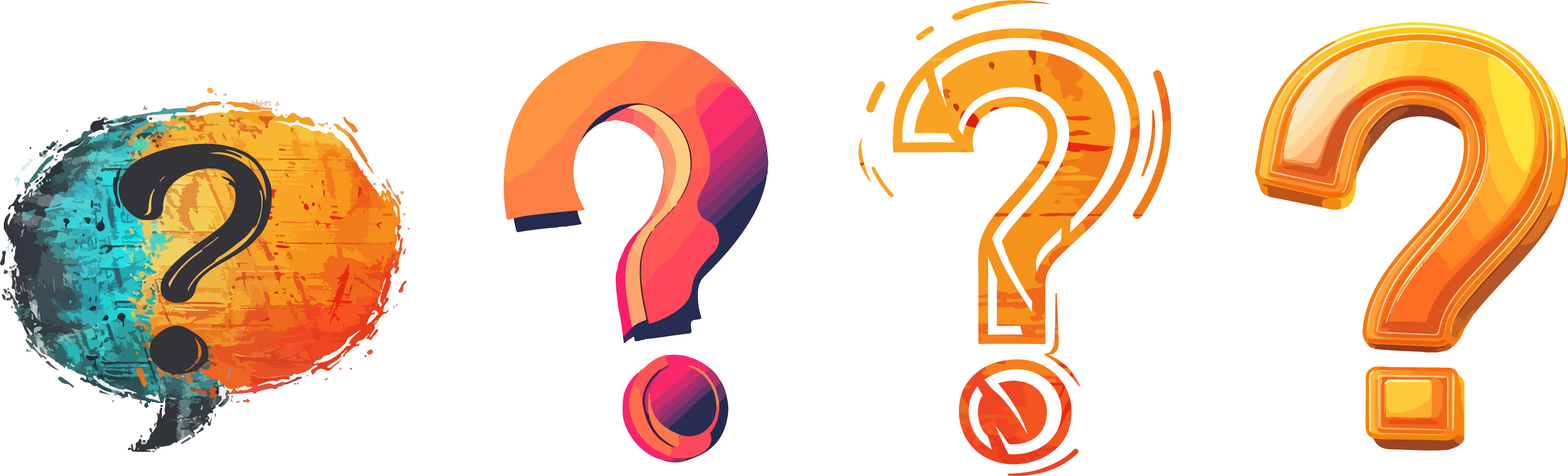 ¿También quiere experimentar 
la influencia de las
enseñanzas de Jesús
[Speaker Notes: ¿Usted también quiere experimentar la influencia de las enseñanzas de Jesús? ¿Quiere aceptar hoy la obra salvadora de Jesús en su vida? Si ese es su deseo, lo invito a levantarse y unirse conmigo en oración a Dios.]